U.S. HISTORY
Chapter 23 Americans and the Great War, 1914-1919
PowerPoint Image Slideshow
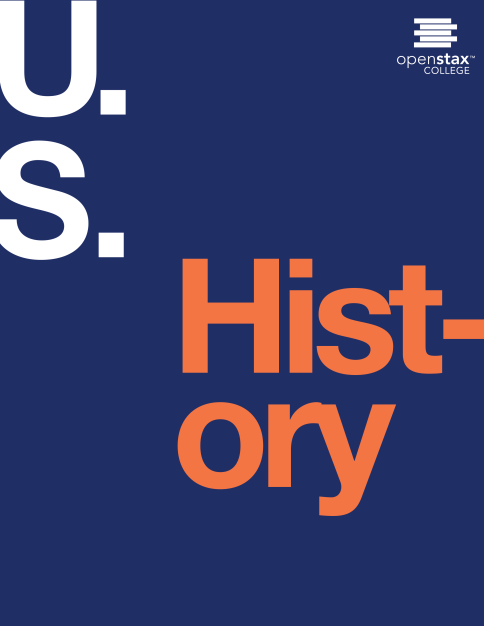 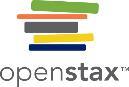 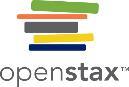 Figure 23.1
Return of the Useless (1918), by George Bellows, is an example of a kind of artistic imagery used to galvanize reluctant Americans into joining World War I. The scene shows German soldiers unloading and mistreating imprisoned civilians after their return home to Belgium from German forced-labor camps.
This OpenStax ancillary resource is © Rice University under a CC-BY 4.0 International license; it may be reproduced or modified but must be attributed to OpenStax, Rice University and any changes must be noted. Any images credited to other sources are similarly available for reproduction, but must be attributed to their sources.
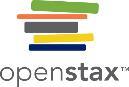 Figure 23.2
This OpenStax ancillary resource is © Rice University under a CC-BY 4.0 International license; it may be reproduced or modified but must be attributed to OpenStax, Rice University and any changes must be noted. Any images credited to other sources are similarly available for reproduction, but must be attributed to their sources.
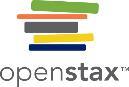 Figure 23.3
While Wilson strove to be less of an interventionist, he found that to be more difficult in practice than in theory. Here, a political cartoon depicts him as a rather hapless cowboy, unclear on how to harness a foreign challenge, in this case, Mexico.
This OpenStax ancillary resource is © Rice University under a CC-BY 4.0 International license; it may be reproduced or modified but must be attributed to OpenStax, Rice University and any changes must be noted. Any images credited to other sources are similarly available for reproduction, but must be attributed to their sources.
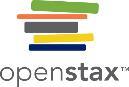 Figure 23.4
Pancho Villa, a Mexican rebel who Wilson supported, then ultimately turned from, attempted an attack on the United States in retaliation. Wilson’s actions in Mexico were emblematic of how difficult it was to truly set the United States on a course of moral leadership.
This OpenStax ancillary resource is © Rice University under a CC-BY 4.0 International license; it may be reproduced or modified but must be attributed to OpenStax, Rice University and any changes must be noted. Any images credited to other sources are similarly available for reproduction, but must be attributed to their sources.
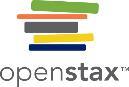 Figure 23.5
The torpedoing and sinking of the Lusitania, depicted in the English drawing above (a), resulted in the death over twelve hundred civilians and was an international incident that shifted American sentiment as to their potential role in the war, as illustrated in a British recruiting poster (b).
This OpenStax ancillary resource is © Rice University under a CC-BY 4.0 International license; it may be reproduced or modified but must be attributed to OpenStax, Rice University and any changes must be noted. Any images credited to other sources are similarly available for reproduction, but must be attributed to their sources.
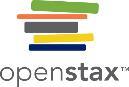 Figure 23.6
“The Temptation,” which appeared in the Dallas Morning News on March 2, 1917, shows Germany as the Devil, tempting Mexico to join their war effort against the United States in exchange for the return of land formerly belonging to Mexico. The prospect of such a move made it all but impossible for Wilson to avoid war. (credit: Library of Congress)
This OpenStax ancillary resource is © Rice University under a CC-BY 4.0 International license; it may be reproduced or modified but must be attributed to OpenStax, Rice University and any changes must be noted. Any images credited to other sources are similarly available for reproduction, but must be attributed to their sources.
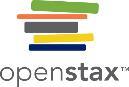 Figure 23.7
While many young men were eager to join the war effort, there were a sizable number who did not want to join, either due to a moral objection or simply because they did not want to fight in a war that seemed far from American interests. (credit: Library of Congress)
This OpenStax ancillary resource is © Rice University under a CC-BY 4.0 International license; it may be reproduced or modified but must be attributed to OpenStax, Rice University and any changes must be noted. Any images credited to other sources are similarly available for reproduction, but must be attributed to their sources.
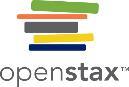 Figure 23.8
With massive propaganda campaigns linking rationing and frugality to patriotism, the government sought to ensure adequate supplies to fight the war.
This OpenStax ancillary resource is © Rice University under a CC-BY 4.0 International license; it may be reproduced or modified but must be attributed to OpenStax, Rice University and any changes must be noted. Any images credited to other sources are similarly available for reproduction, but must be attributed to their sources.
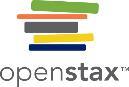 Figure 23.9
These posters clearly illustrate the pressure exerted on immigrants to quell any dissent they might feel about the United States at war.
This OpenStax ancillary resource is © Rice University under a CC-BY 4.0 International license; it may be reproduced or modified but must be attributed to OpenStax, Rice University and any changes must be noted. Any images credited to other sources are similarly available for reproduction, but must be attributed to their sources.
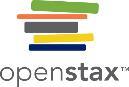 Figure 23.10
Creel’s propaganda campaign embodied a strongly anti-German message. The depiction of Germans as brutal apes, stepping on the nation’s shores with their crude weapon of “Kultur” (culture), stood in marked contrast to the idealized rendition of the nation’s virtue as a fair beauty whose clothes had been ripped off her.
This OpenStax ancillary resource is © Rice University under a CC-BY 4.0 International license; it may be reproduced or modified but must be attributed to OpenStax, Rice University and any changes must be noted. Any images credited to other sources are similarly available for reproduction, but must be attributed to their sources.
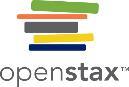 Figure 23.11
The war brought new opportunities to women, such as the training offered to those who joined the Land Army (a) or the opening up of traditionally male occupations. In 1918, Eva Abbott (b) was one of many new women workers on the Erie Railroad. However, once the war ended and veterans returned home, these opportunities largely disappeared. (credit b: modification of work by U.S. Department of Labor)
This OpenStax ancillary resource is © Rice University under a CC-BY 4.0 International license; it may be reproduced or modified but must be attributed to OpenStax, Rice University and any changes must be noted. Any images credited to other sources are similarly available for reproduction, but must be attributed to their sources.
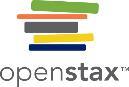 Figure 23.12
African American soldiers suffered under segregation and second-class treatment in the military. Still, the 369th Infantry earned recognition and reward for its valor in service both in France and the United States.
This OpenStax ancillary resource is © Rice University under a CC-BY 4.0 International license; it may be reproduced or modified but must be attributed to OpenStax, Rice University and any changes must be noted. Any images credited to other sources are similarly available for reproduction, but must be attributed to their sources.
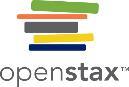 Figure 23.13
Surrounded by prominent “dry workers,” Governor James P. Goodrich of Indiana signs a statewide bill to prohibit alcohol.
This OpenStax ancillary resource is © Rice University under a CC-BY 4.0 International license; it may be reproduced or modified but must be attributed to OpenStax, Rice University and any changes must be noted. Any images credited to other sources are similarly available for reproduction, but must be attributed to their sources.
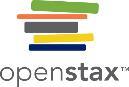 Figure 23.14
Suffragists picketed the White House in 1917, leveraging the war and America’s stance on democracy to urge Woodrow Wilson to support an amendment giving women the right to vote.
This OpenStax ancillary resource is © Rice University under a CC-BY 4.0 International license; it may be reproduced or modified but must be attributed to OpenStax, Rice University and any changes must be noted. Any images credited to other sources are similarly available for reproduction, but must be attributed to their sources.
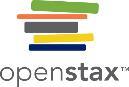 Figure 23.15
U.S. soldiers run past fallen Germans on their way to a bunker. In World War I, for the first time, photographs of the battles brought the war vividly to life for those at home.
This OpenStax ancillary resource is © Rice University under a CC-BY 4.0 International license; it may be reproduced or modified but must be attributed to OpenStax, Rice University and any changes must be noted. Any images credited to other sources are similarly available for reproduction, but must be attributed to their sources.
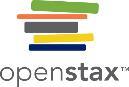 Figure 23.16
This map shows the western front at the end of the war, as the Allied Forces decisively break the German line.
This OpenStax ancillary resource is © Rice University under a CC-BY 4.0 International license; it may be reproduced or modified but must be attributed to OpenStax, Rice University and any changes must be noted. Any images credited to other sources are similarly available for reproduction, but must be attributed to their sources.
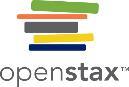 Figure 23.17
This photograph of U.S. soldiers in a trench hardly begins to capture the brutal conditions of trench warfare, where disease, rats, mud, and hunger plagued the men.
This OpenStax ancillary resource is © Rice University under a CC-BY 4.0 International license; it may be reproduced or modified but must be attributed to OpenStax, Rice University and any changes must be noted. Any images credited to other sources are similarly available for reproduction, but must be attributed to their sources.
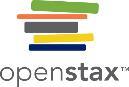 Figure 23.18
The Paris Peace Conference held the largest number of world leaders in one place to date. The photograph shows (from left to right) Prime Minister David Lloyd George of Great Britain; Vittorio Emanuele Orlando, prime minister of Italy; Georges Clemenceau, prime minister of France; and President Woodrow Wilson discussing the terms of the peace.
This OpenStax ancillary resource is © Rice University under a CC-BY 4.0 International license; it may be reproduced or modified but must be attributed to OpenStax, Rice University and any changes must be noted. Any images credited to other sources are similarly available for reproduction, but must be attributed to their sources.
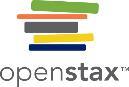 Figure 23.19
The flu pandemic that came home with the returning troops swept through the United States, as evidenced by this overcrowded flu ward at Camp Funstun, Kansas, adding another trauma onto the recovering postwar psyche.
This OpenStax ancillary resource is © Rice University under a CC-BY 4.0 International license; it may be reproduced or modified but must be attributed to OpenStax, Rice University and any changes must be noted. Any images credited to other sources are similarly available for reproduction, but must be attributed to their sources.
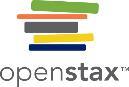 Figure 23.20
Riots broke out in Chicago in the wake of the stoning of a black boy. After two weeks, thirty-eight more people had died, some were stoned (a), and many had to abandon their vandalized homes (b).
This OpenStax ancillary resource is © Rice University under a CC-BY 4.0 International license; it may be reproduced or modified but must be attributed to OpenStax, Rice University and any changes must be noted. Any images credited to other sources are similarly available for reproduction, but must be attributed to their sources.
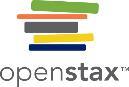 Figure 23.21
Some Americans feared that labor strikes were the first step on a path that led ultimately to Bolshevik revolutions and chaos. This political cartoon depicts that fear.
This OpenStax ancillary resource is © Rice University under a CC-BY 4.0 International license; it may be reproduced or modified but must be attributed to OpenStax, Rice University and any changes must be noted. Any images credited to other sources are similarly available for reproduction, but must be attributed to their sources.
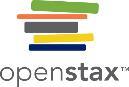 Figure 23.22
This cartoon advocates for a restrictive immigration policy, recommending the United States “close the gate” on undesirable (and presumably dangerous) immigrants.
This OpenStax ancillary resource is © Rice University under a CC-BY 4.0 International license; it may be reproduced or modified but must be attributed to OpenStax, Rice University and any changes must be noted. Any images credited to other sources are similarly available for reproduction, but must be attributed to their sources.